lunes, el 4 de junio  de 2018
Los diarios
Repaso de tarea
Juan Diego
Práctica del subjuntivo
Vocabulario – Parte 2 CR3
¡Escribamos!
Escribe por 3 minutos sobre la pregunta que sigue.
Luego vas a compartir con un/a compañero/a y después con la clase.
¿Se debe tener una separación estricta entre el        gobierno y la religión?
Repaso de la tarea
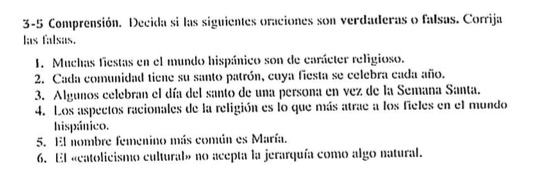 Juan Diego
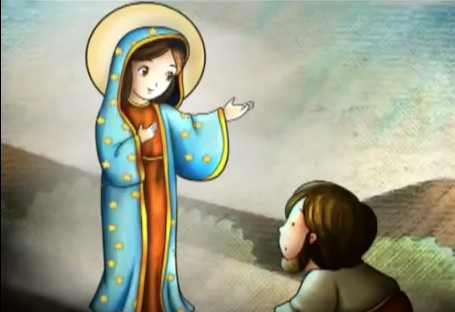 Práctica del subjuntivo
P. 8 del paquete del subjuntivo (top only)
Formas del subjuntivo. Usa la formula para formar las frases que siguen.   (S1)  + WV + que + (S2) + SV
que
quede
quieren
Ellos __________________(querer) _________ yo me ___________________ (quedar) aquí.
 
Le ___________________(recomendar –yo)  a Juan ________   ______________ (ser) buen estudiante. 
 
3.  El profesor _____________________(querer)  ___________ nosotros _____________________________ (llegar) 
    a tiempo. 
 
4.  Es importante ___________ tú ______________________ (buscar) toda la información en la biblioteca. 
 
5.  _______________________(querer –nosotros)   ___________vosotras ___________________________ 
    (conocer) bien la ciudad de Madrid. 
 
6.  La madre les ____________________(decir)   a sus hijos ___________ no __________________________ 
     (hacer) tanto ruido en la iglesia. 
 
7.  Es necesario ___________ Ud. ______________________________ (dormir) ocho horas. 
 
8.  ___________________________(recomendar-yo)  ___________ los estudiantes __________________________   
   (vivir) en España un año. 
 
9.  Mi hija_____________________(querer)   ___________  yo le ________________________ (dar) al niño una 
     pelota. 
 
10.  Te ____________________________(aconsejar –yo)   ___________  ____________________________ (traer) 
        mucho dinero a Cedar Point.
que
recomiendo
sea
lleguemos
quiere
que
busques
que
que
conocáis
Queremos
dice
que
hagan
que
duerma
Recomiendo
que
vivan
quiere
dé
que
que
traigas
aconsejo
El vocabulario CR3
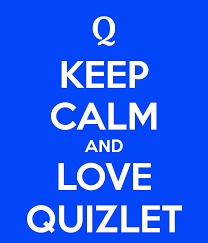 Tarea:
Página 9 del paquete del subjuntivo